Хто потребує особистого простору
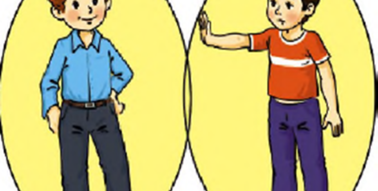 Підготувала:
Молчанова О.Д.
Кожна тварина потребує особистого простору. Шум, гуркіт автошляхів, гучномовці – негативно впливають на гніздування та ведення потомства.
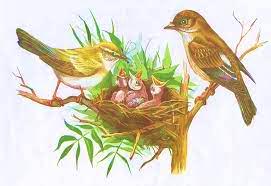 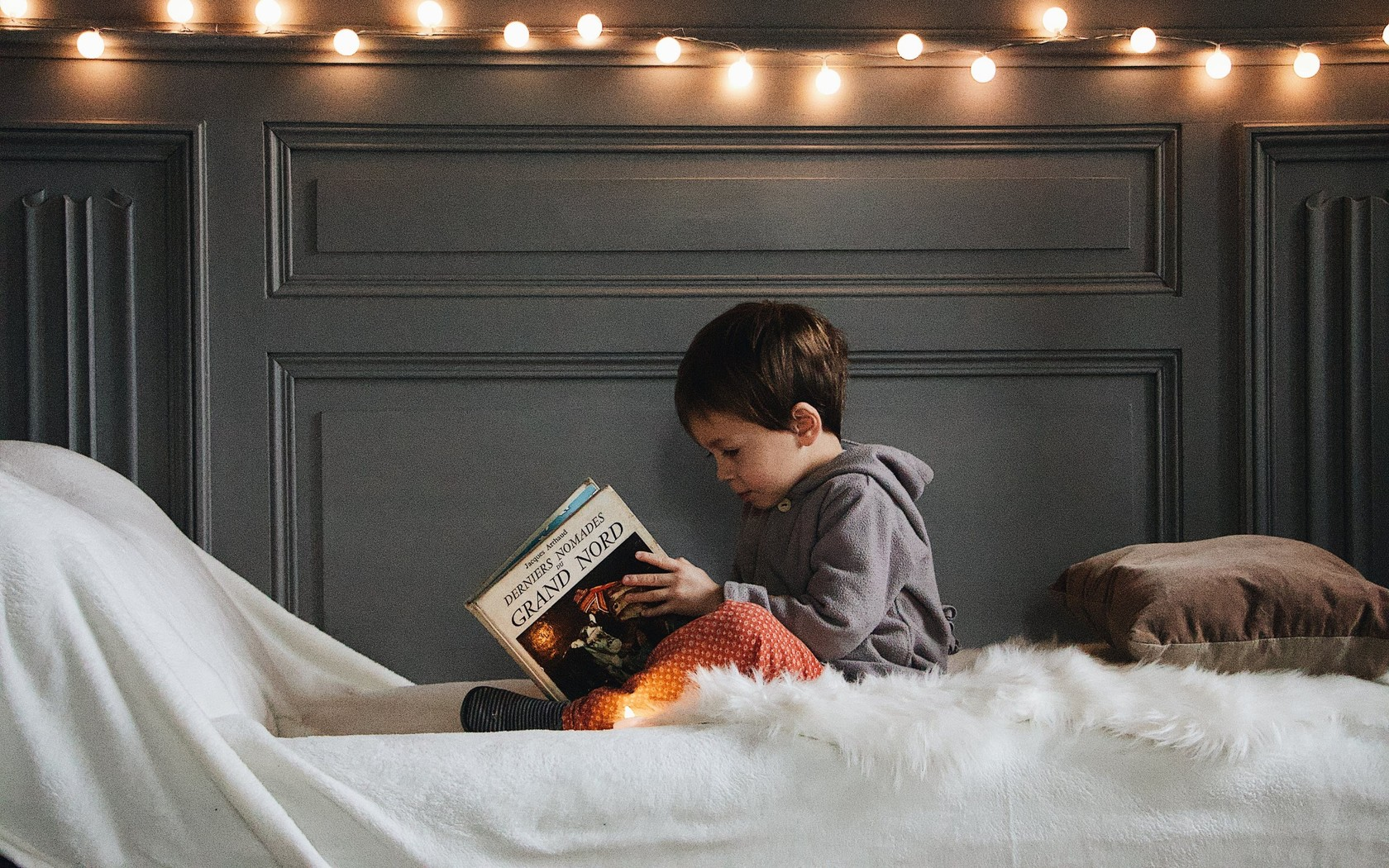 У кожної людини має бути свій особистий простір.
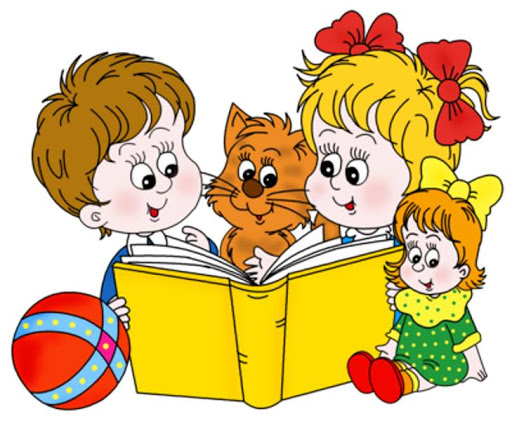 Словничок
Особистий простір – це простір навколо, що дозволяє нам взаємодіяти  з іншими людьми у зручний спосіб.
Ніхто немає права втручатися, без дозволу, в твій особистий простір.
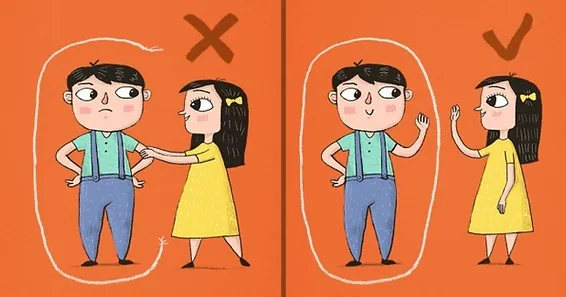 Якщо вам дають згоду, ви можете порушити особистий простір іншої людини (під час гри, у спілкуванні з рідними та друзями)
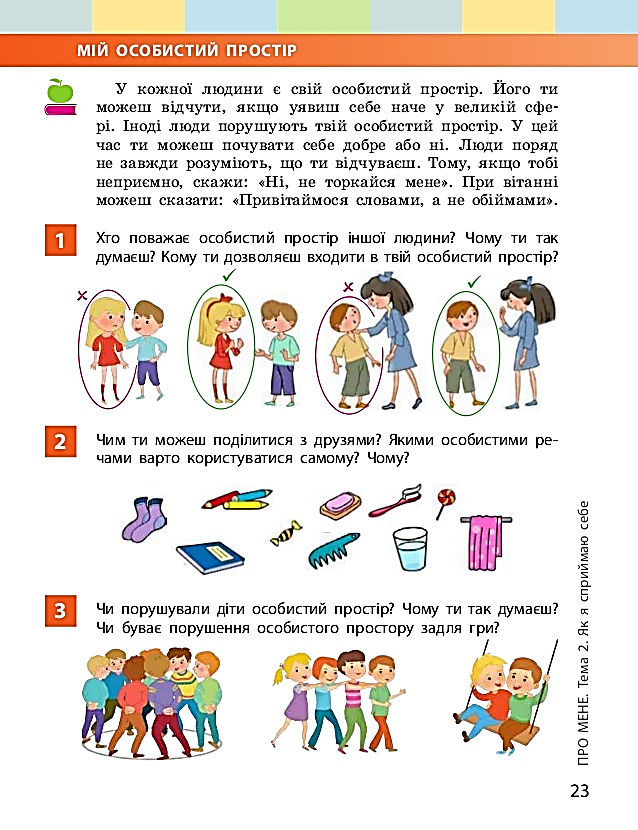 «Коло спілкування»
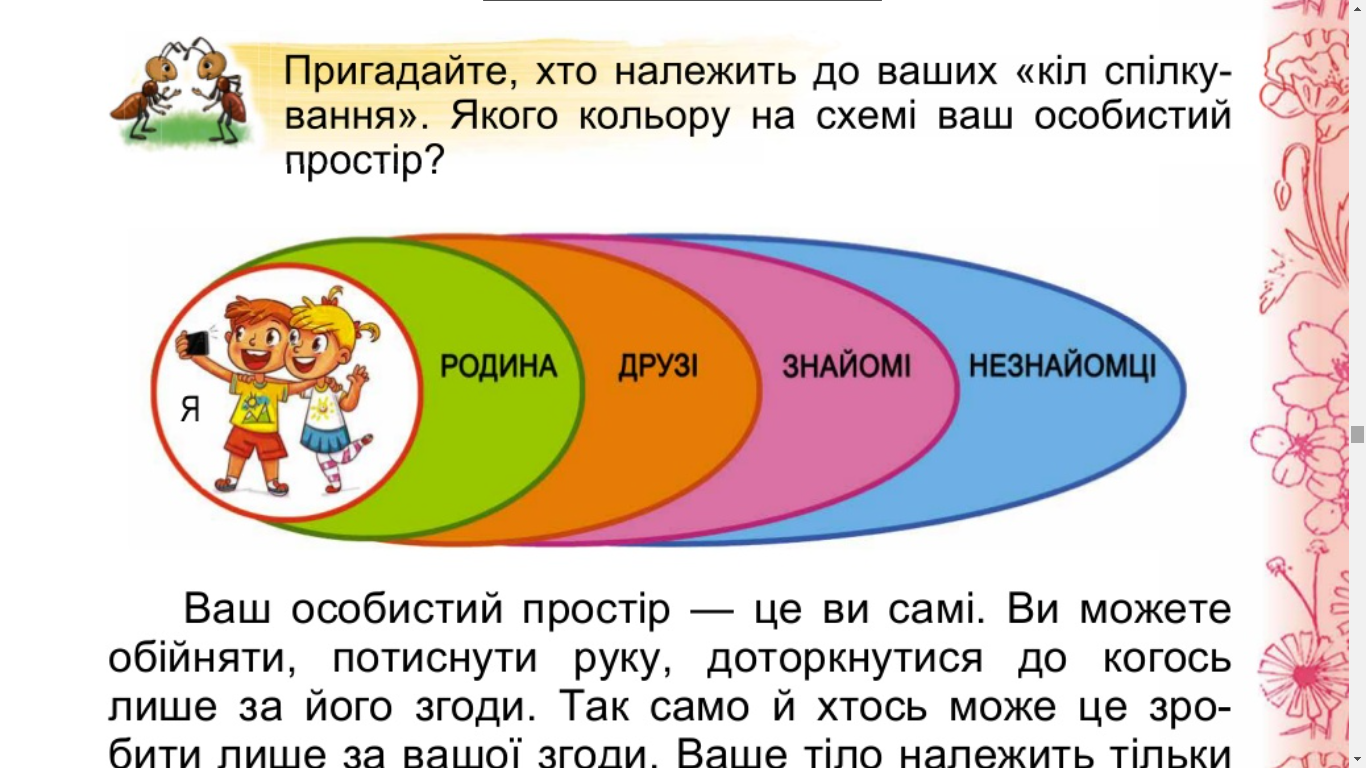 Найближче наше оточення – це наші рідні
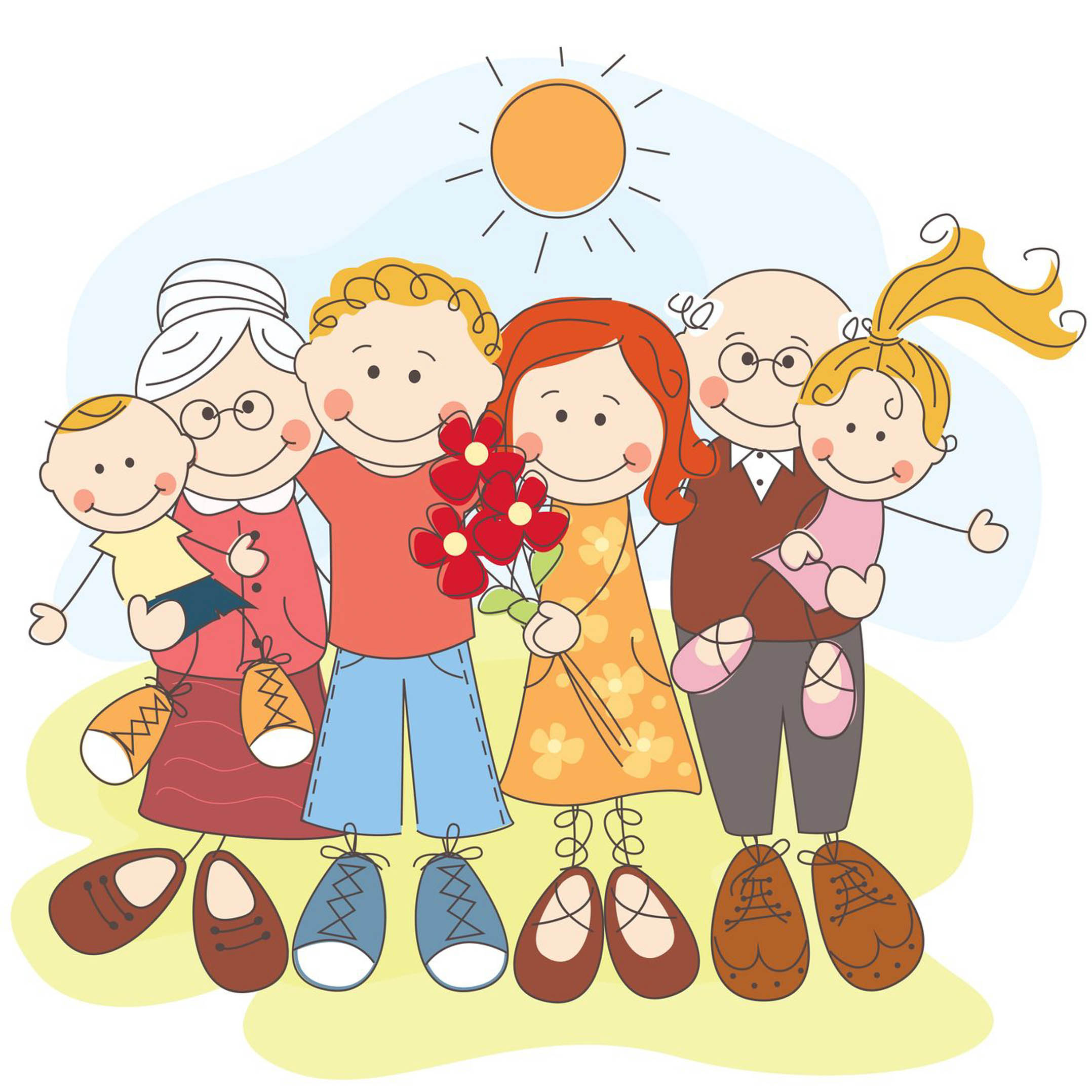 Назви людей, що входять до твого найближчого кола
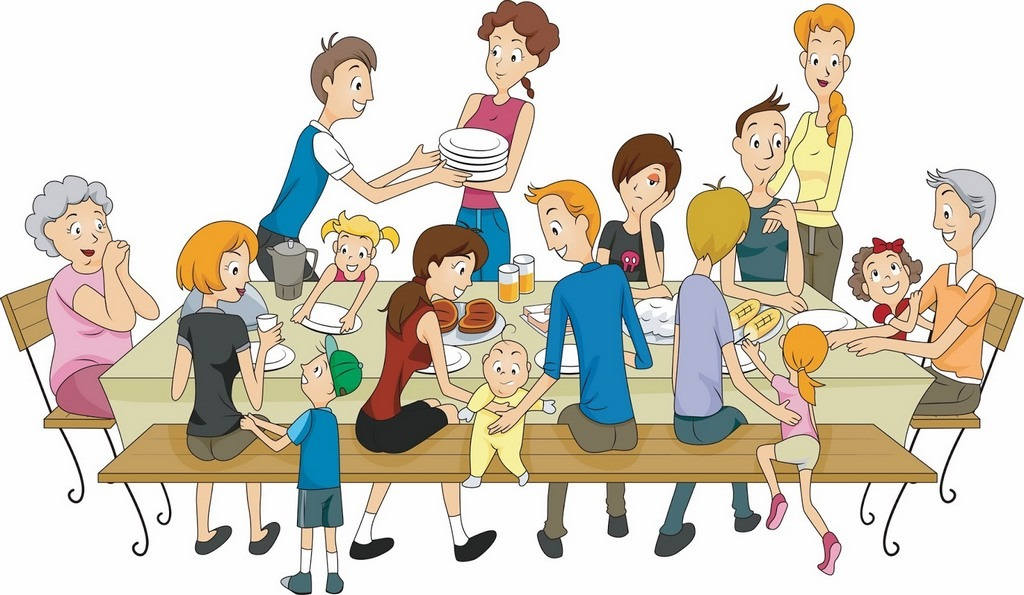 Збери прислів’я
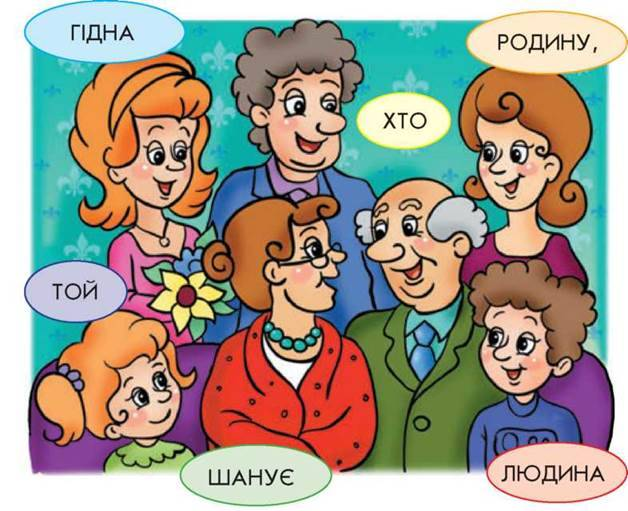 Хто шанує родину, той гідна людина.
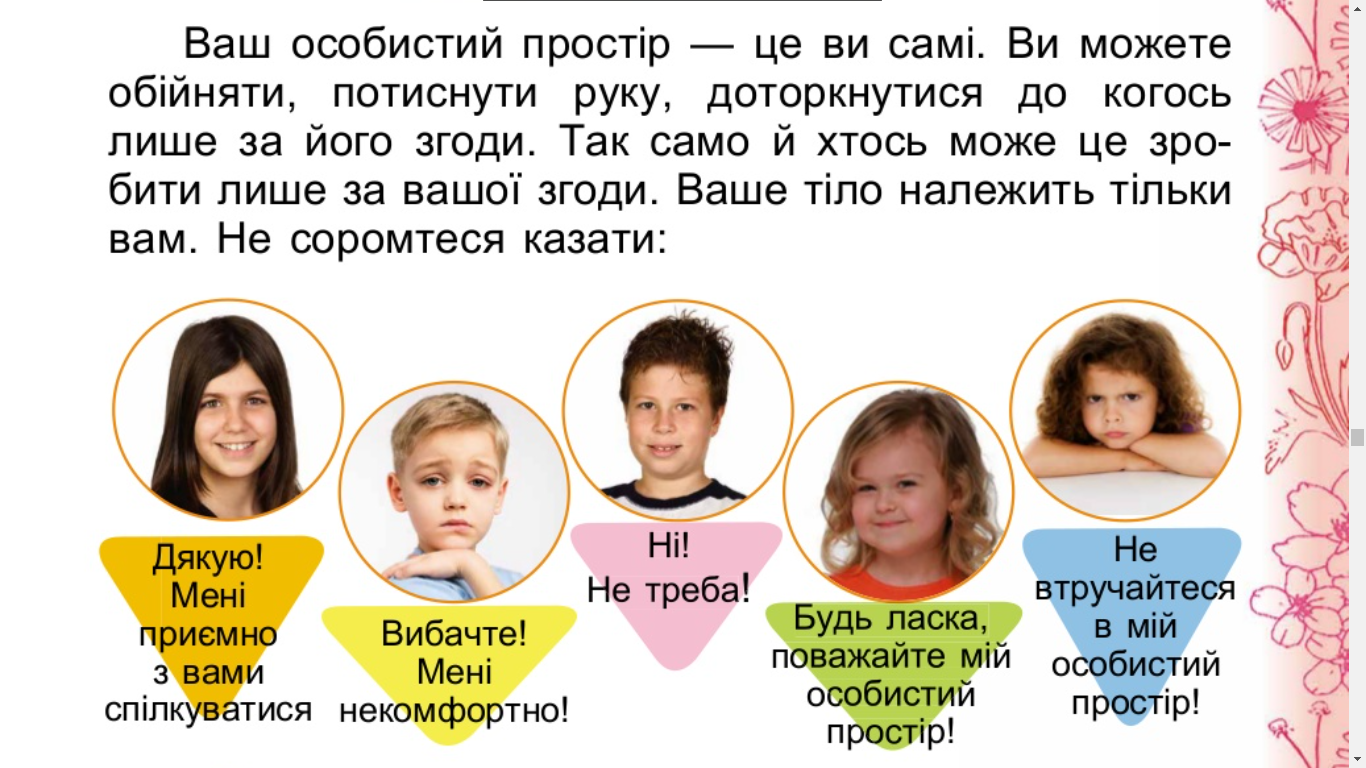 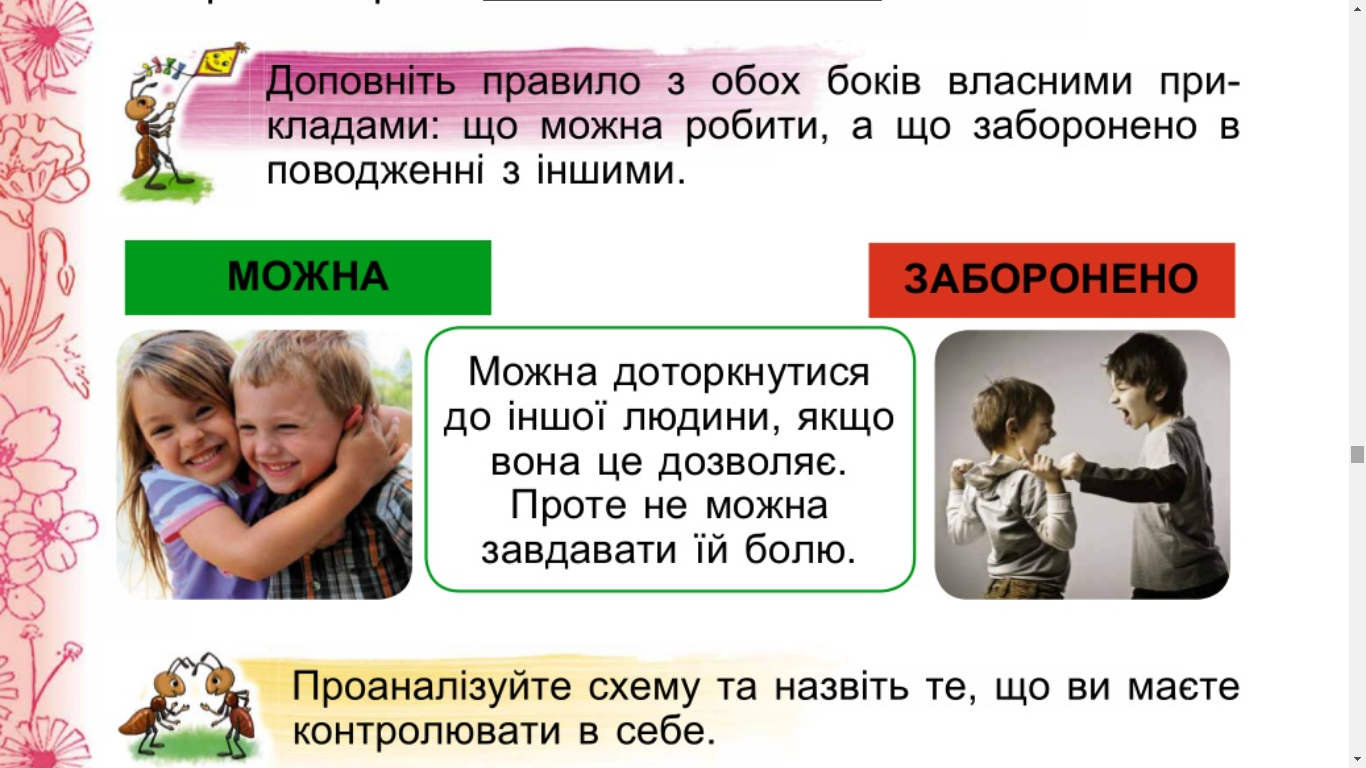 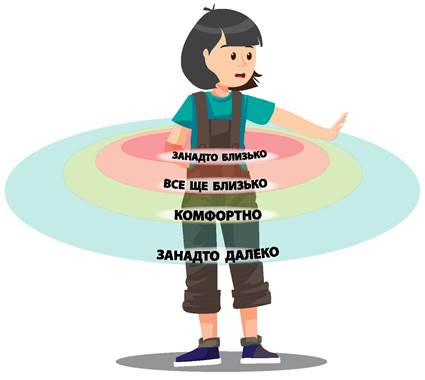 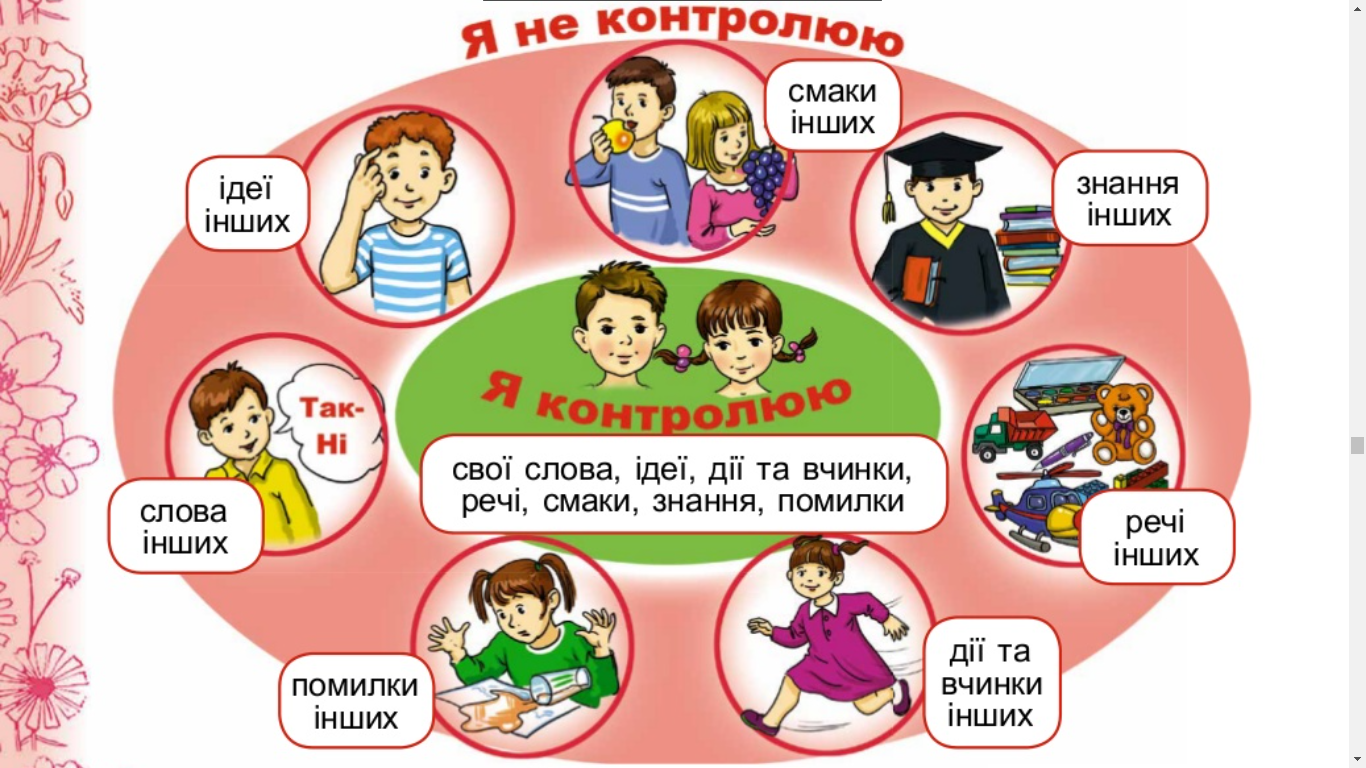 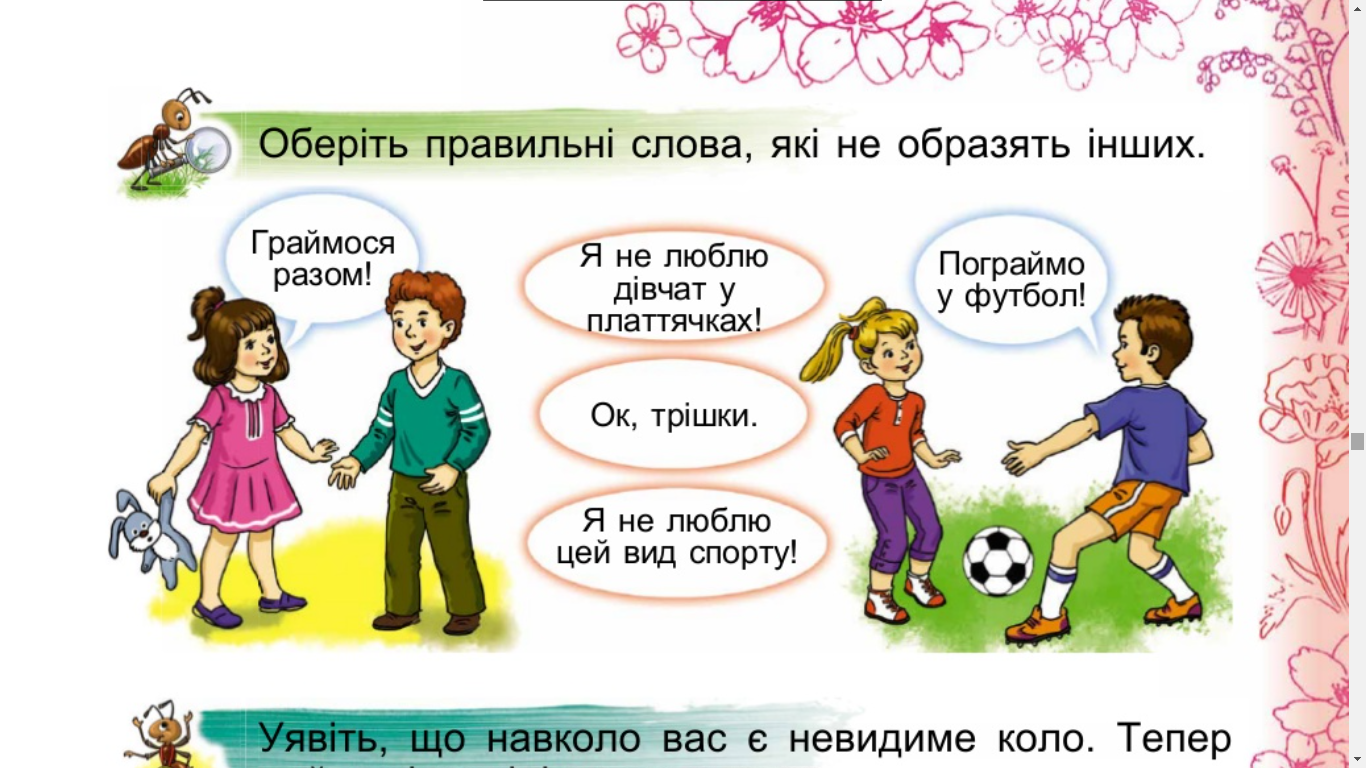 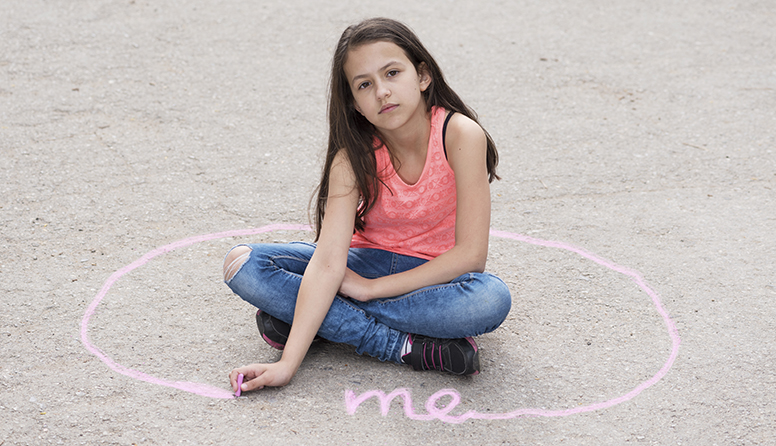 Ми маємо поважати право на невід’ємний особистий простір у житті кожної живої істоти!
Дякую за увагу!
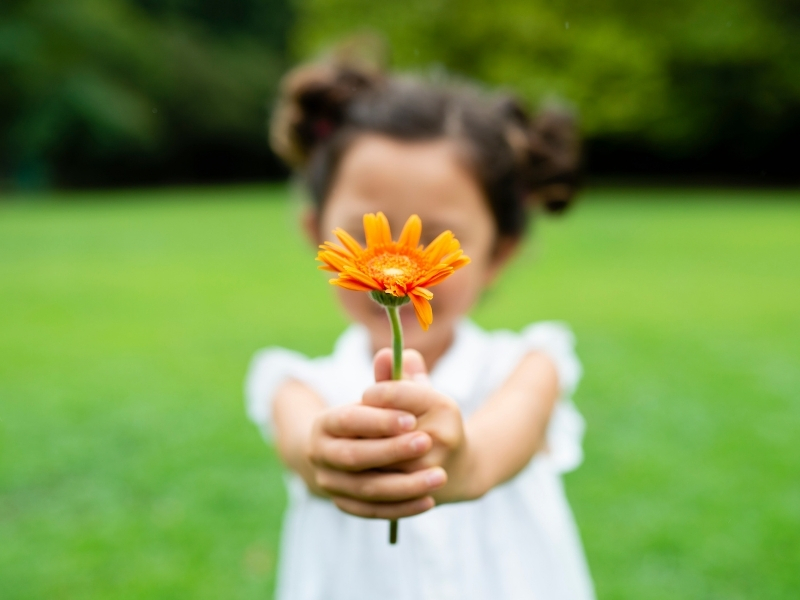